Игровая технология развития логического мышления у детей 6-7 лет с использованием логических блоков Дьенеша.
Автор презентации  воспитатель I квалификационной категории  Неня М.Н
В дошкольной педагогике существует множество разнообразных методических материалов, обеспечивающих логическое мышление у детей.  В своей работе по развитию логического мышления начала использовать логические блоки Дьенеша.
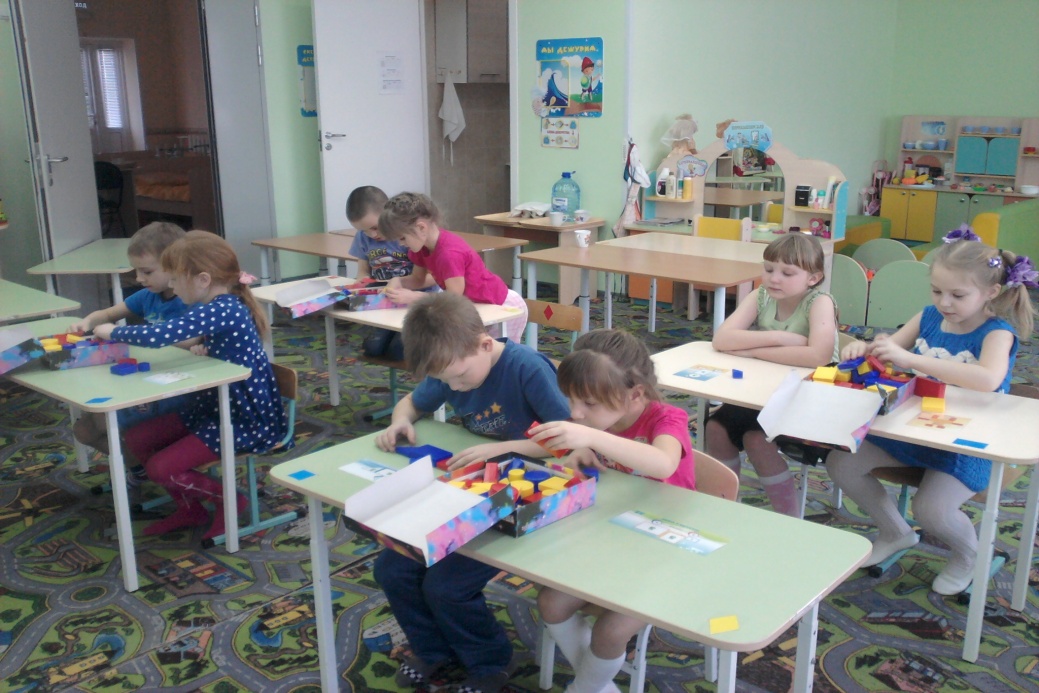 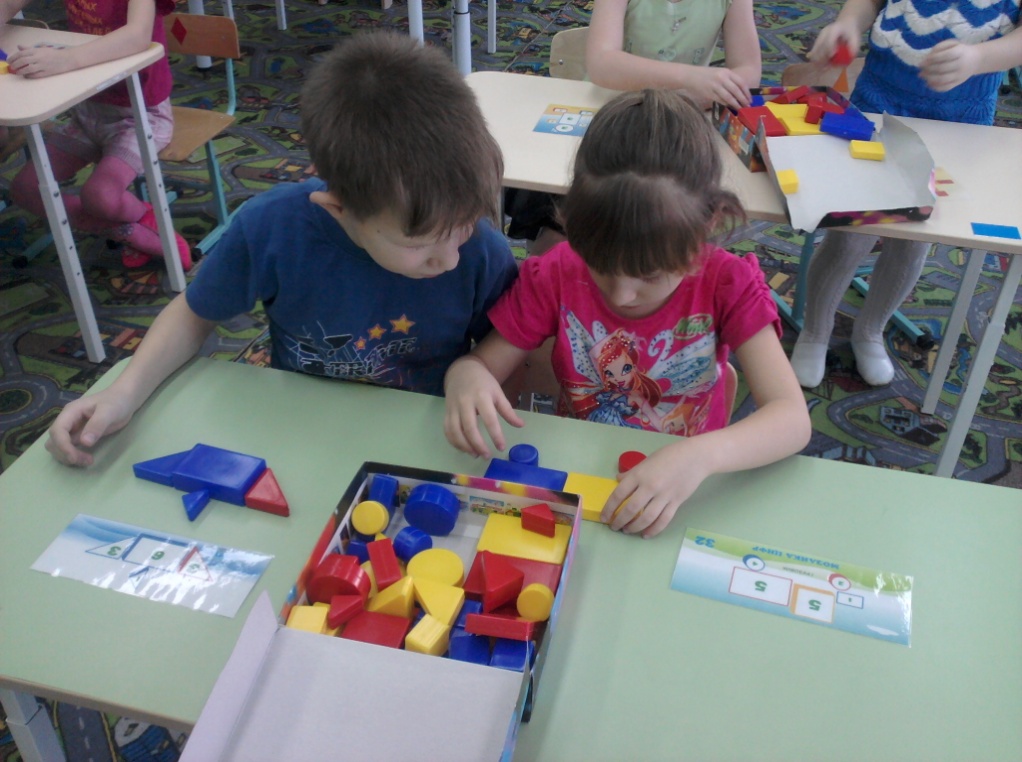 Надеюсь, что работа с блоками и логическими фигурами поможет не только хорошо усвоить программный материал детского сада, но и достаточно хорошо подготовить детей к изучению математики, геометрии и информатики в школе, считаю, что преемственность детского сада и школы будет на достаточно хорошем уровне..
Цель :
Создание условий для развития элементарных приемов логического мышления как способов познавательной деятельности у дошкольников  через использование логических фигур и блоков Дьенеша
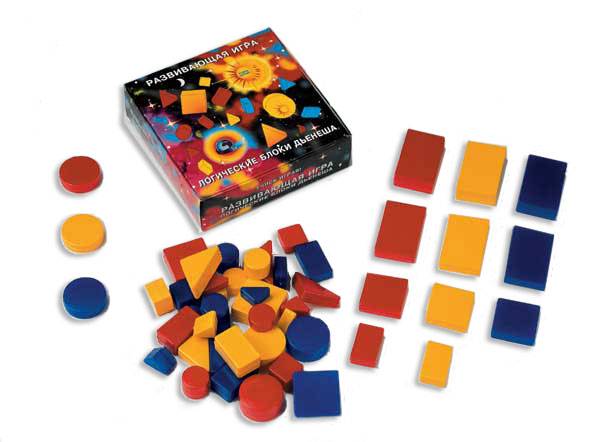 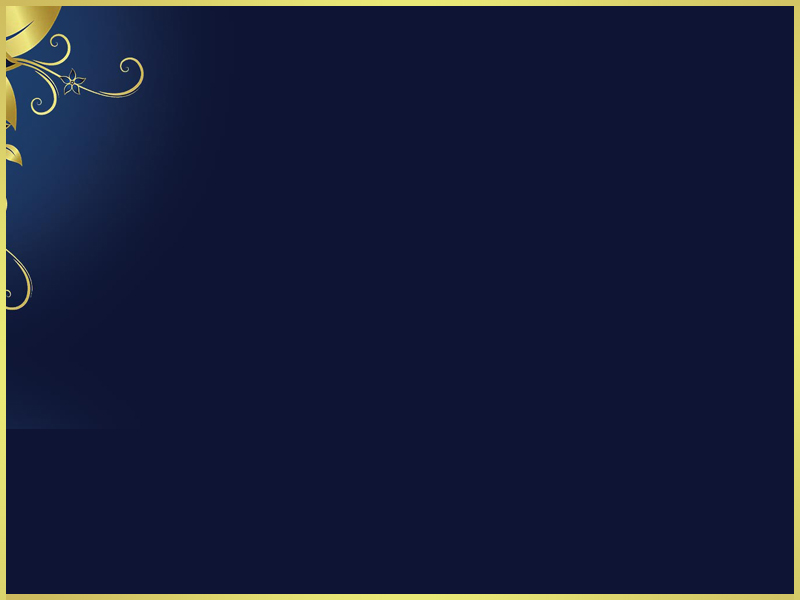 Задачи :
-формирование основных приемов логического мышления: сравнение, обобщение, анализ, синтез, классификация и т.д.
   -развитие у детей умения рассуждать, доказывать; развитие познавательных интересов, творческого воображения
   -воспитание коммуникативных  навыков, стремления к преодолению трудностей, уверенности в себе, желание вовремя придти на помощь сверстникам.
Предметно-развивающая среда
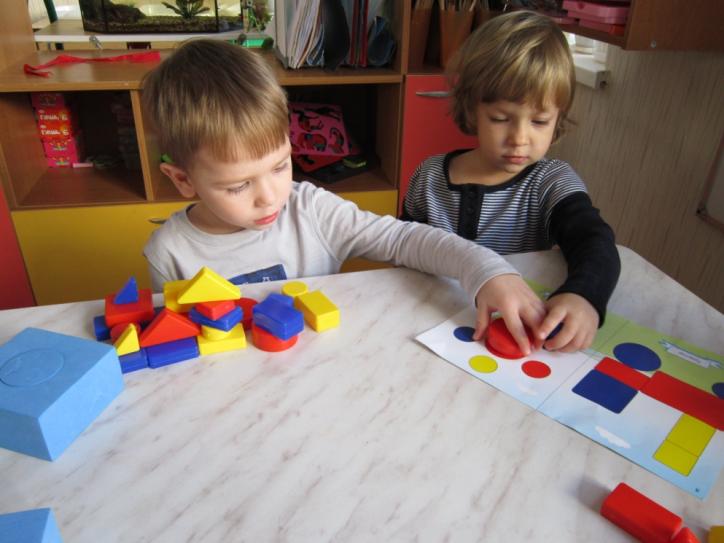 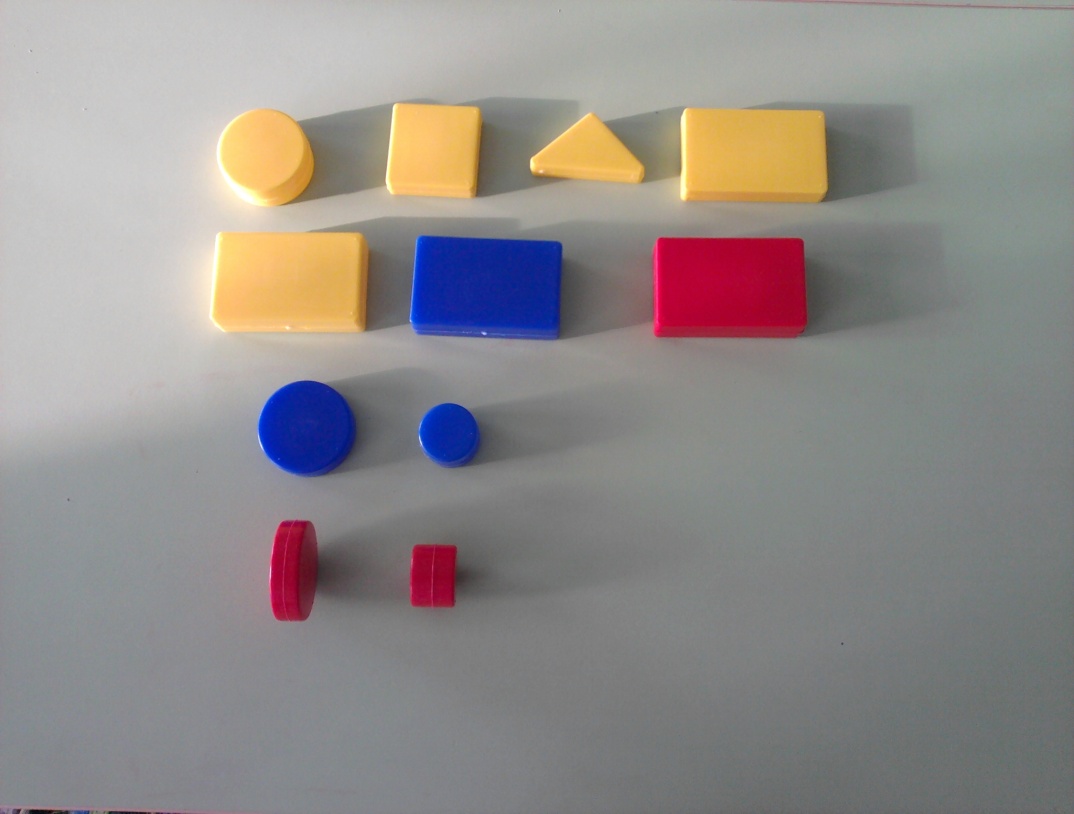 Логические блоки представляют собой эталоны форм — геометрические фигуры (круг, квадрат, равносторонний треугольник, прямоугольник) и являются прекрасным средством ознакомления маленьких детей с формами предметов и геометрическими фигурами
Начала я работу с блоками со второй младшей группы с того, что предоставила детям  возможность самостоятельно с ними  познакомиться. В процессе    манипуляций   с  блоками дети установили, что блоки имеют разный цвет, форму, размер, что с ними можно играть: выстраивать дорожки, башенки и т.д. поскольку блоки представляют собой эталоны форм, цвета они помогли в запоминании программного материала    по соотношению       цвета,        формы,         в установлении   сходства и различия   между    предметами. Начнем с самого простого — познакомимся с ними (рассматривание блоков).
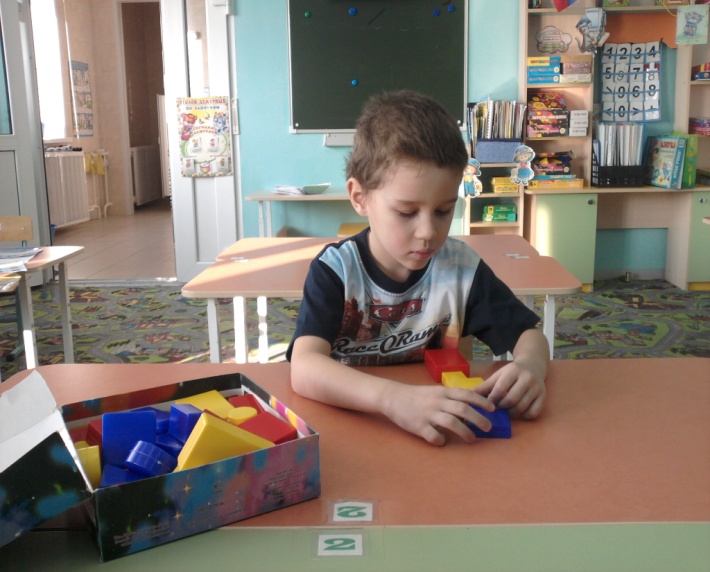 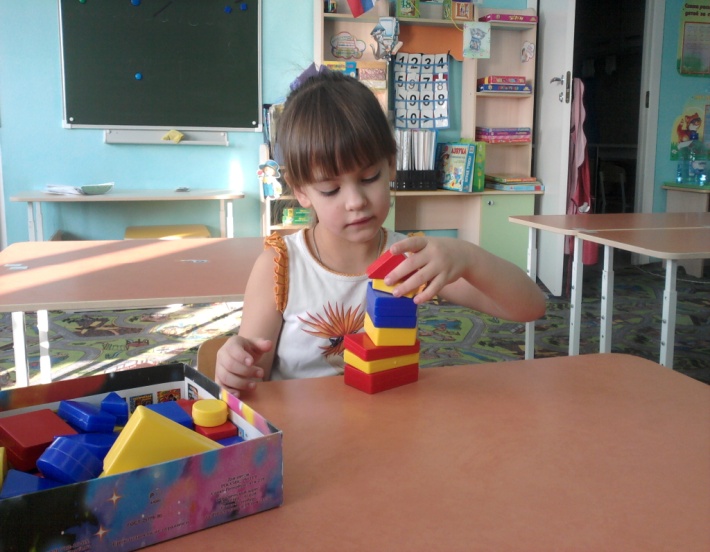 После  самостоятельного знакомства с блоками можно перейти к играм и упражнениям.
«Угощение для медвежат»: «печенье» в правой и левой лапке отличается по заранее обговоренным воспитателем свойствам

«Магазин игрушек»
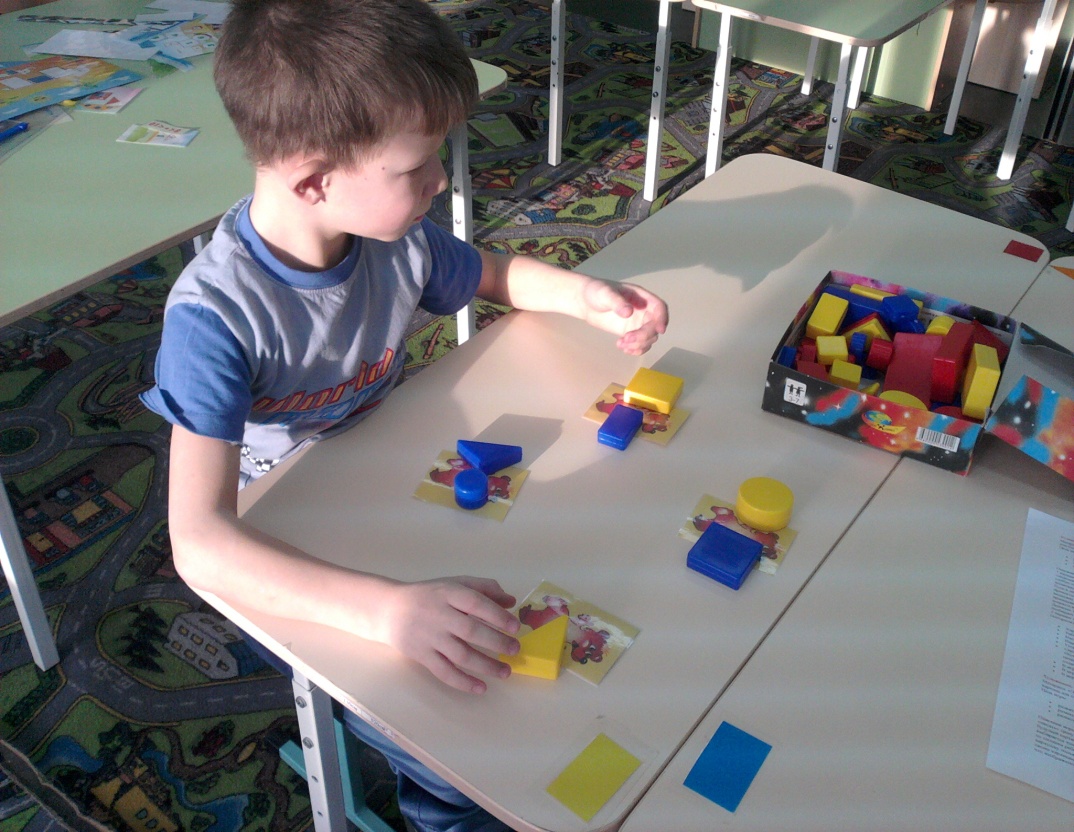 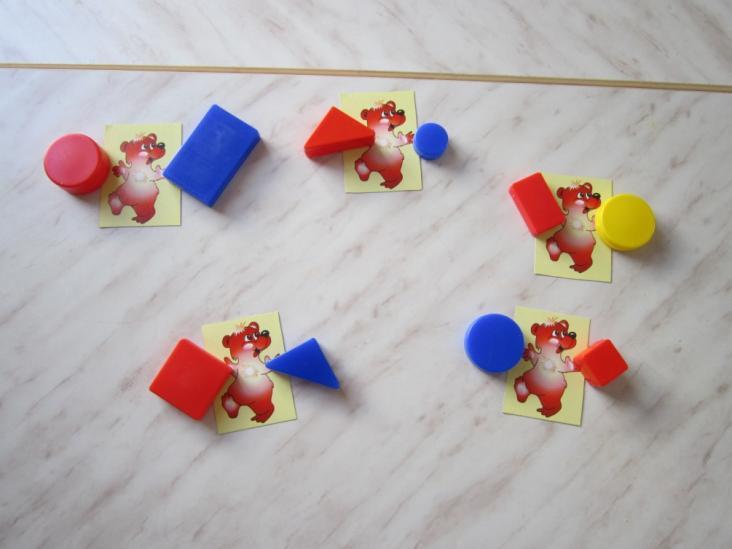 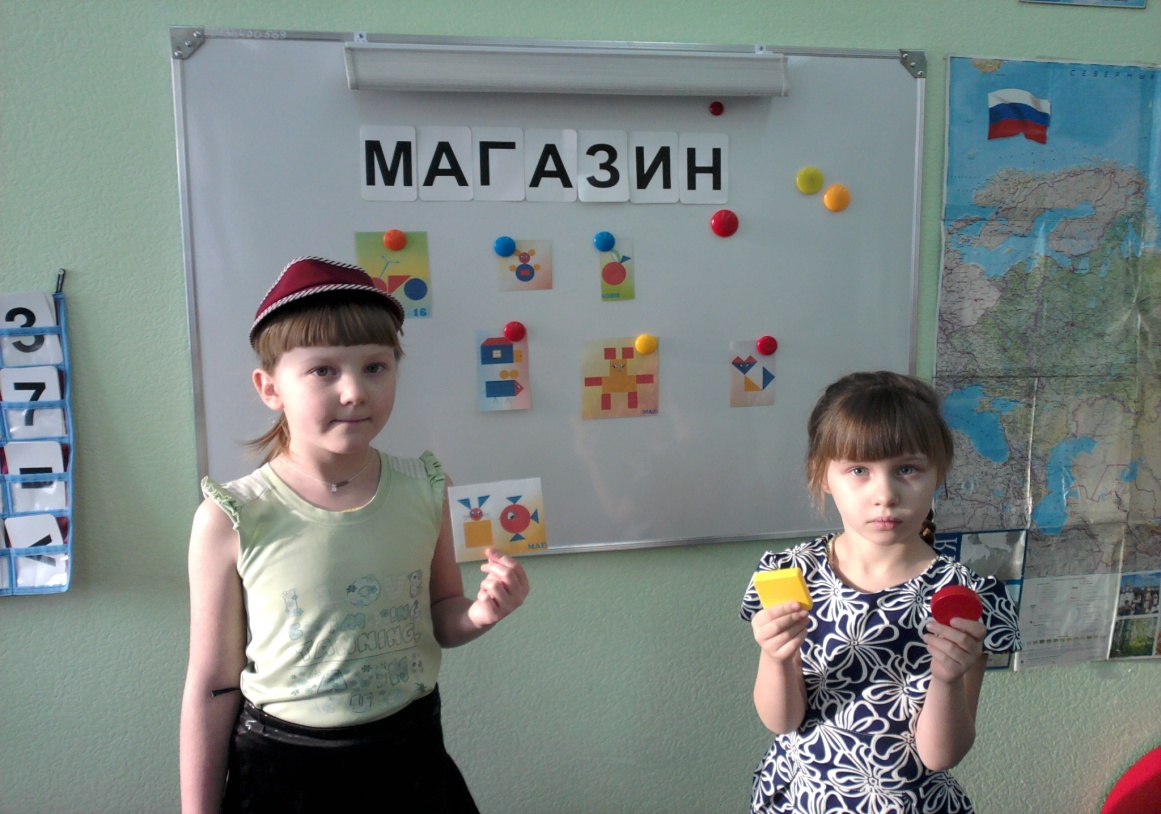 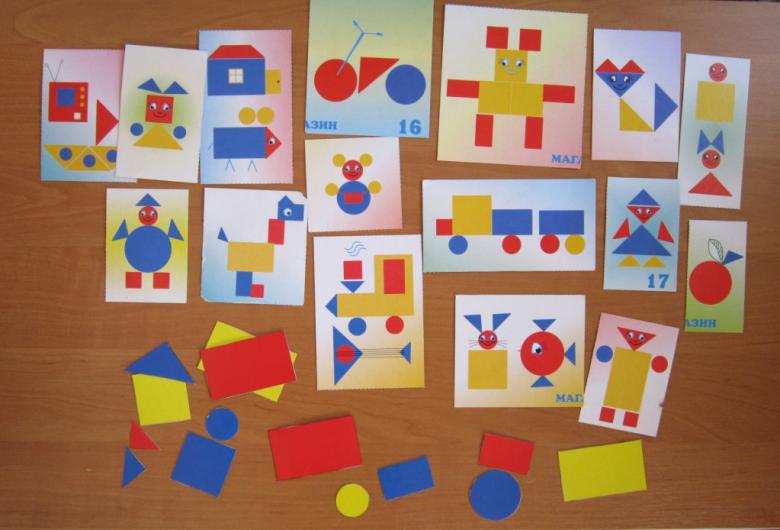 Несомненный плюс блоков Дьенеша в том, что игры на их основе может создать сам воспитатель, меняя лишь сюжет и  задачи в зависимости от возраста и индивидуальных особенностей ребенка.
Играя в предлагаемые в комплекте игры , ребенок учится сравнивать, обобщать, классифицировать предметы по нескольким признакам. Кодировать - декодировать информацию с помощью специальных символов. Знакомится с алгоритмами. Закрепляет умение складывать и вычитать
Игра «Украсим ёлку бусами»
Цели:
                                                                           *развитие умения выявлять и абстрагировать     
                                                                            свойства
                                                                           *умение «читать схему»
                                                                           *закрепление навыков порядкового счета

                 
                 Игра  «Логический поезд»
                                Цели:
 * развитие способности к логическим действиям
 *умение декодировать информацию, изображенную 
    на карточке 
 *умение водоизменять свойства предметов 
 * умение действовать последовательно
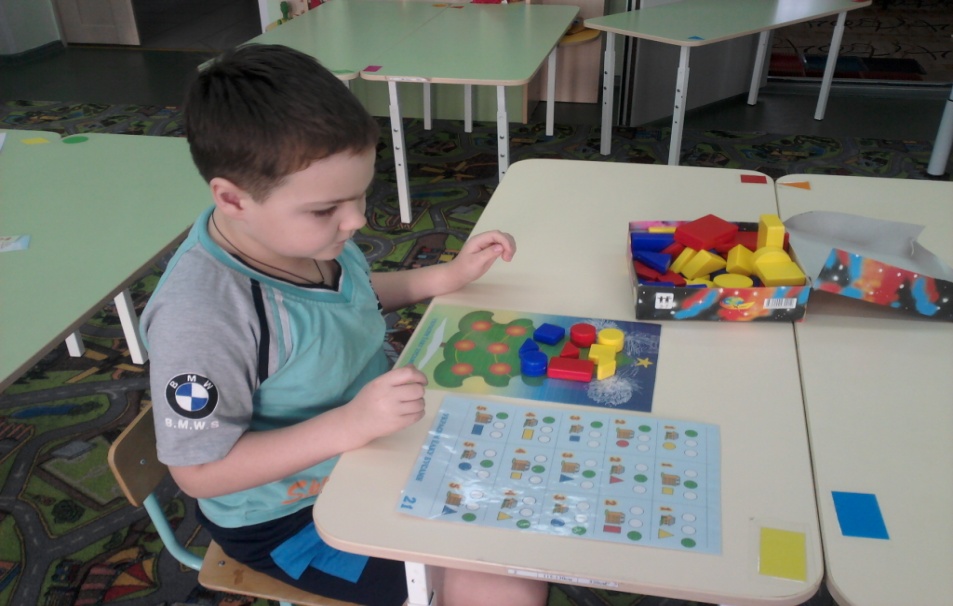 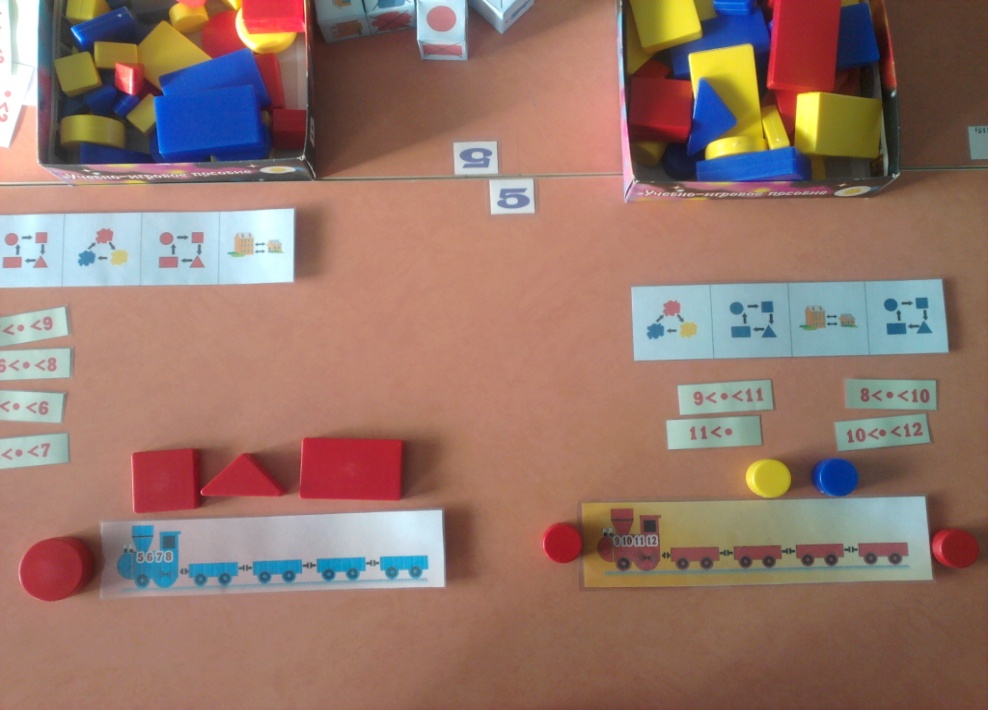 Умение       детей      оперировать  
            полученными    знаниями   помогает
            в конструировании,       аппликации, 
             рисовании     по    образцу:  
*сначала  путем      накладывания
 * затем  самостоятельного           выкладывая 
 *рисования  фигуры  на чистом листе.
                                                                   

                                                                                         Игра « Художники»
                                                                       Цель игры:
                                                                           * развитие умения анализировать форму предметов                                                                                                                                                    
                                                                           * развитие умения сравнивать по их свойствам
                                                                           *развитие художественных способностей
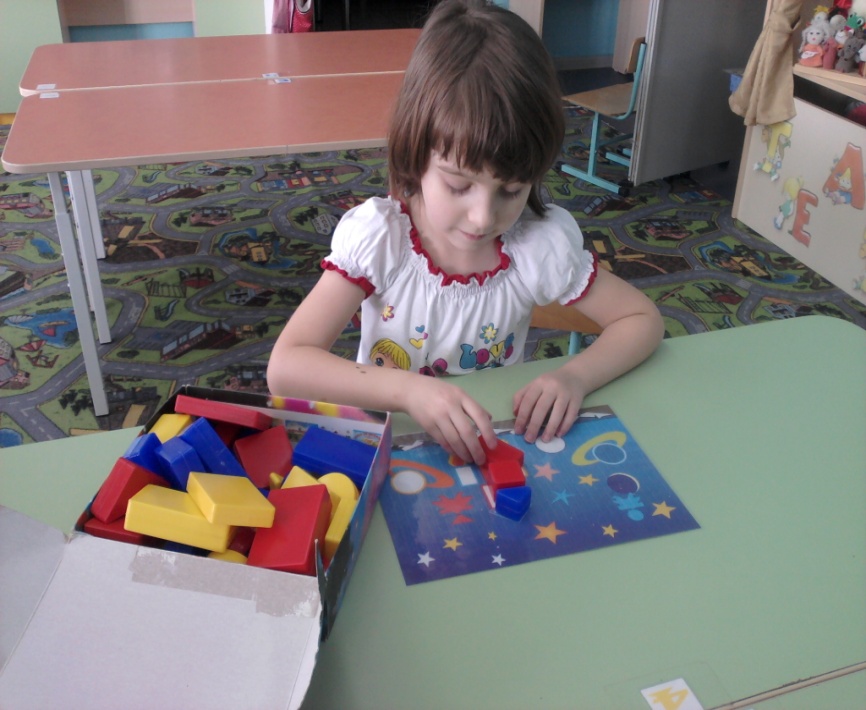 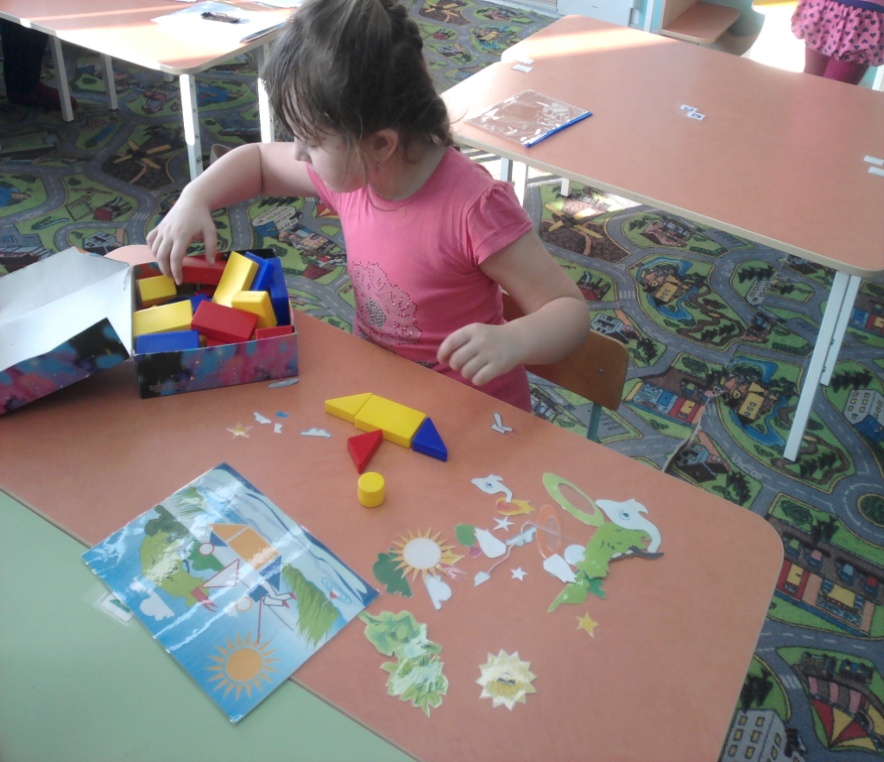 Система  работы с дошкольниками:
Взаимодействие с родителями
Использование
дидактических  игр и упражнений с блоками Дьенеша
 в ОД и  режимных моментах
Создание развивающей среды
Использование
блоков Дьнеша в самостоятельной деятельности
Формы  работы с родителями:
анкетирование
консультации
Буклеты, памятки, бюллетени
Семинар практикум
Семинар практикум с родителями
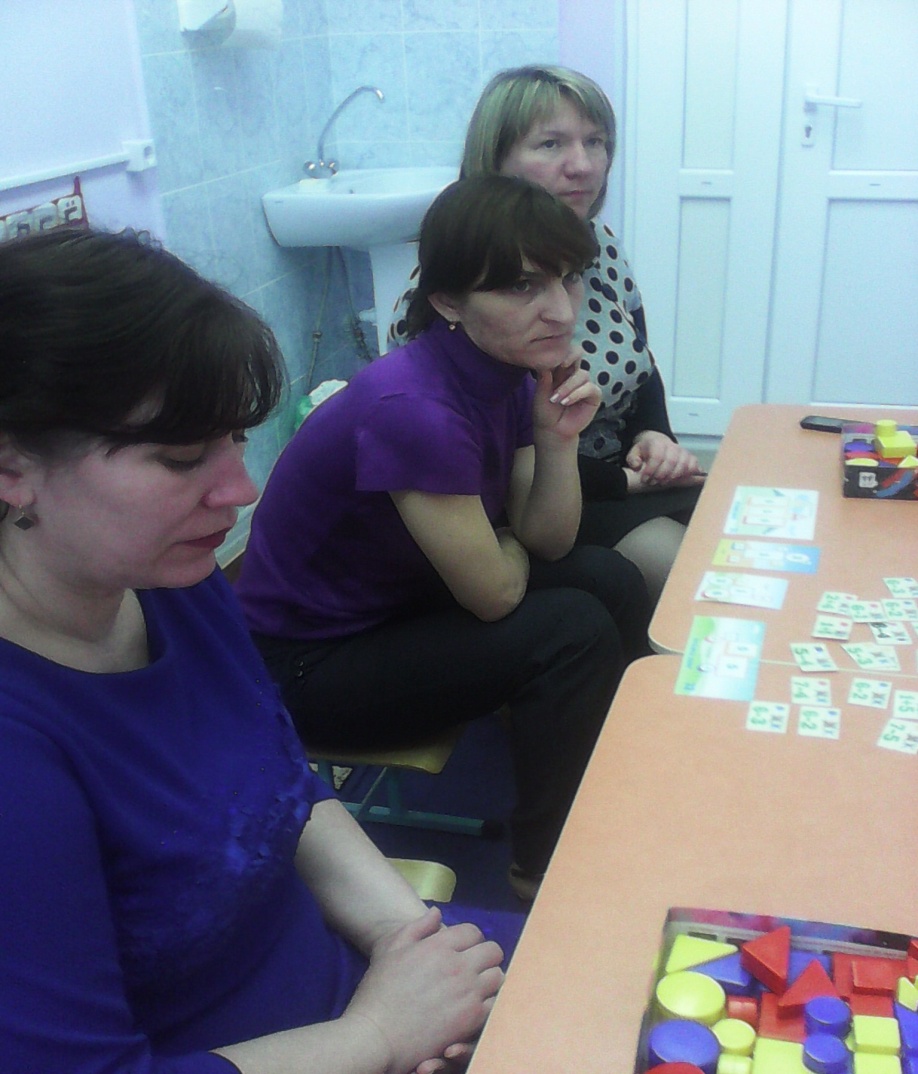 Таким образом  логико-математические игры способствуют развитию таких  умственных операций как классификация, группировка предметов по свойствам, абстрагирование свойств от предмета. дети учатся догадываться, доказывать. Это особенно важно, ибо народная пословица гласит: «Ум без догадки и гроша не стоит». Вот и сегодня при нашем общении  я предлагаю тоже следовать древней  китайской пословице: 
      Послушай – и ты узнаешь,
      Посмотри – и ты поймешь,
      Сделай – и ты научишься.
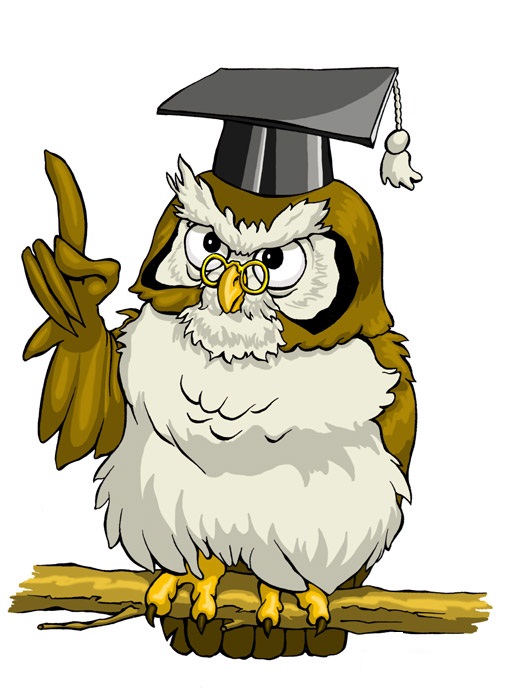 Спасибо за внимание!